B.Sc. Part – III
Year: 2020-21
1
Classical Mechanics & Classical Electrodynamics 
 (Paper: XI)
Miss. Ankita S. Yadav 
Department of Physics
P.D.V.P. College, Tasgaon
Shivaji University, Kolhapur: CBCS Syllabus  Chemistry  
B.Sc. Part –III  Semester  (V and VI)
Nature of Syllabus
2
Semester V
Paper – XI   : Mathematical Physics 
Paper – X     : Quantum Mechanics
Paper – XI   : Classical Mechanics & Classical Electrodynamics
Paper – XII : Digital and Analog circuits and Instrumentation
Semester VI 
Paper – XIII : Nuclear and Particle Physics
Paper – XIV : Solid State Physics
Paper – XV   : Atomic and Molecular Physics and Astrophysics 
Paper – XVI  : Energy Studies and Materials Science   

Theory: 200(50+50+50+50 =200 marks for each semester)
Practical   : 200
Unit I               Chapter - 1                                   Lagrangian Formulation
3
Introduction  
Constraints
Degrees of Freedom 
Generalised Coordinates 
Principle of virtual work
D’Alembert’s Principle 
Application of Lagrange’s Equation 
Solved Problems 
Questions; Problems
Chapter – 2 Techniques of calculus of Variation
4
Introduction
Hamilton’s Principle
Deduction of Hamilton's Principle from D’Alembert’s Principle 
 Deduction of Lagrange’s Equation from Hamilton’s Principle
Applications of the Techniques of the Calculus of variation 
Solved problems
Question
problems for practice
Unit II                       Chapter -1                                         Special Theory of Relativity
5
Introduction
Inertial Frame of reference 
Non-inertial frame of Reference 
Galilean Morley experiments
Postulates of special theory of Relativity
Lorentz Transformation Equations
Length Contraction
Time Dilation
Relativistic Addition of Velocities 
Variation of Mass with Velocity
Mass energy Equivalence Relation
Solved Problems ;
Questions
Problems for practice
Chapter – 2Charged particles Dynamics
6
Introduction
Poisson’s and Laplace’s Equation
Laplace’s Equation in one dimension and its solution 
Motion of charged particle in Uniform Electric Field 
Motion of charged particle in Uniform Magnetic Field 
Motion of charged particle in crossed Uniform and Constant Electric and Magnetic fields 
Solved Problems; 
Questions
Problems for practice
PHYSICS
7
Classical Mechanics
Quantum Mechanics
Atomic and Nuclear Physics
Mechanics                                                                        
Thermodynamics
Electrodynamics
Optics
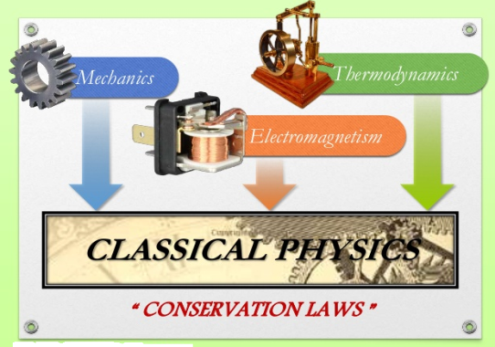 CLASSICAL MECHANICS
8
Definition : It is study of motion of body (macroscopic) under influence of forces  

Motions can be – 

Translational   

Rotational

Oscillating

Circular
Basics of Classical Mechanics
9
Atomic & Sub-atomic
Lagrange’s (L)
Mechanics
CLASSICAL MECHANICS
Coupled Oscillations
Rigid Body
Electricity and magnetism
D’Almbert’s
Hamilton’s (H)
10
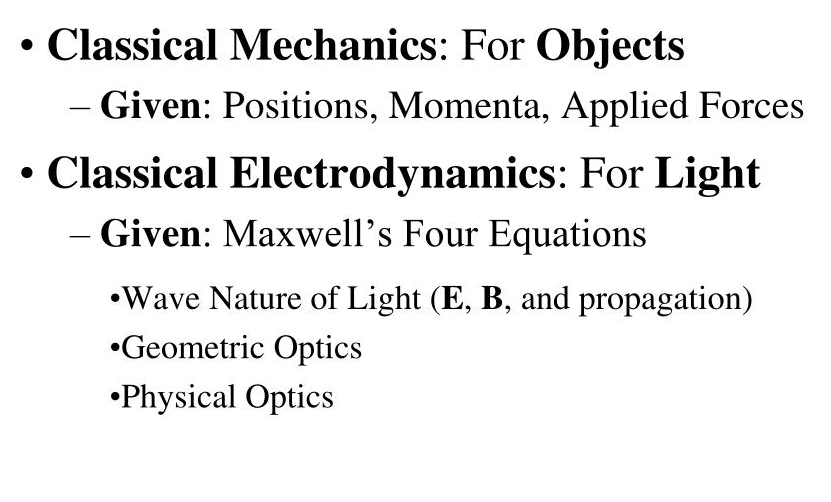 Constraints
11
The limitations or geometrical restrictions on the motion of particle or system of particles are known as constraints.
The Constraints may be classified in the ways given below : 
First stage:
Scleronomic 
Rheonomic 
Second stage:
Holonomic
Non- Holonomic
Third  stage:
Conservative
Dissipative
The force of ith particle is,
             


According to Newton’s second law of ith particle,
12
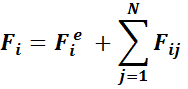 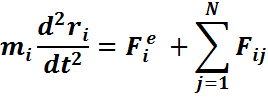 Degrees of Freedom
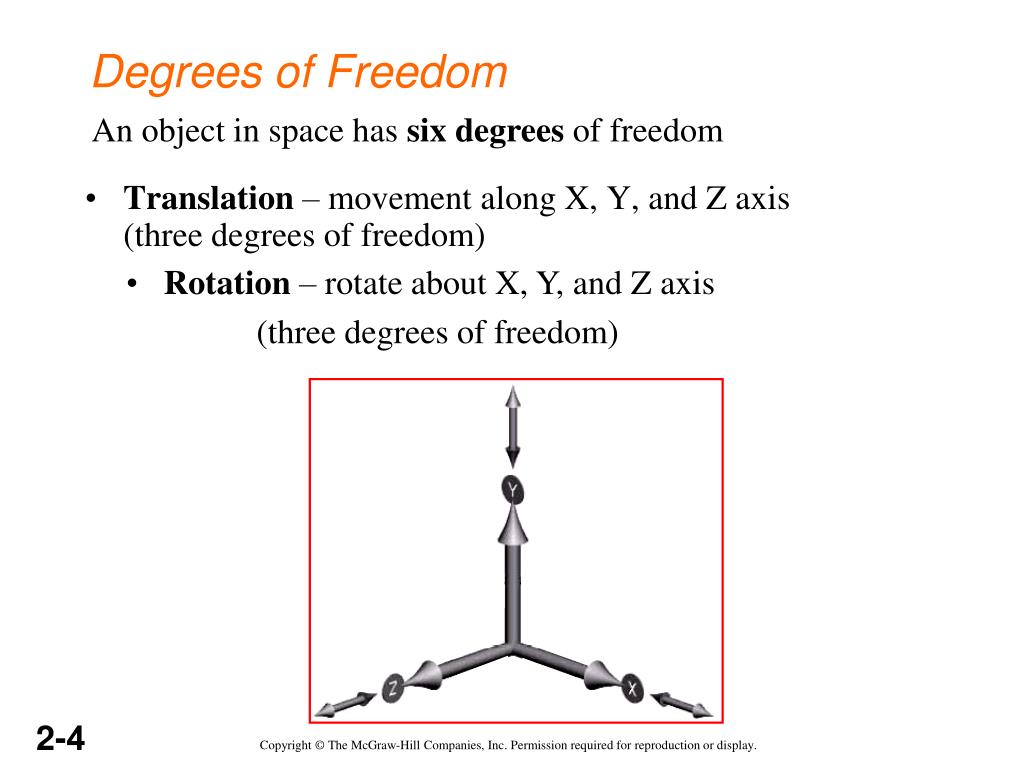 13
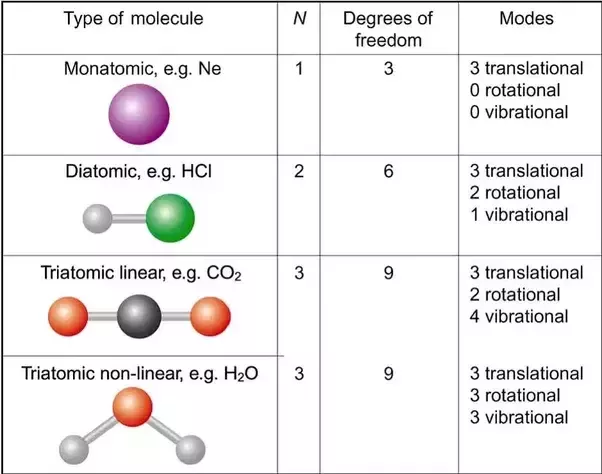 Generalised Coordinates
14
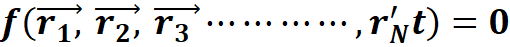 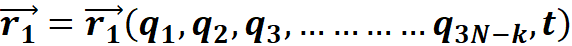 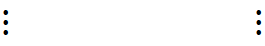 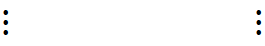 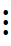 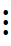 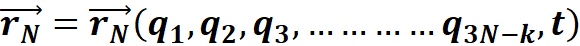 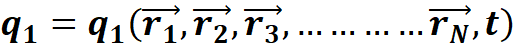 15
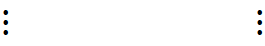 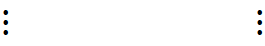 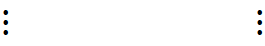 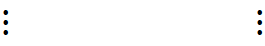 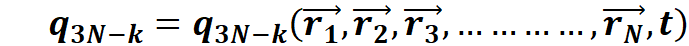 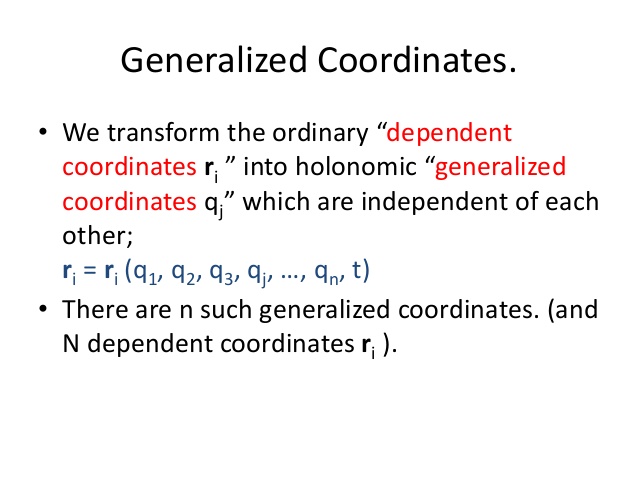 16
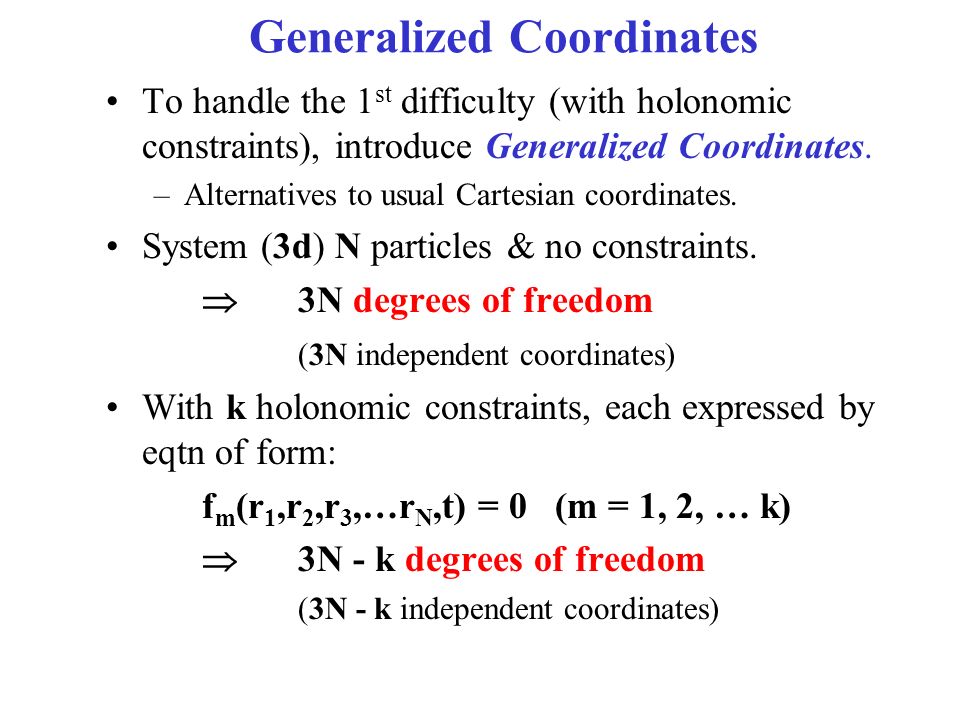 Thank You...
17